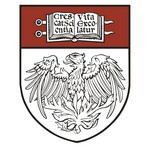 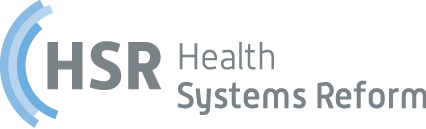 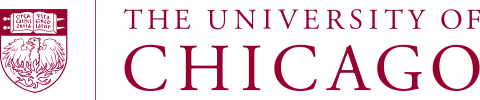 World class expertise for local solutions
Creative University of the 21st Century
Building Technocratic Leaders in Healthcare
	
   Joseph Antoun, MD, MS, MPP
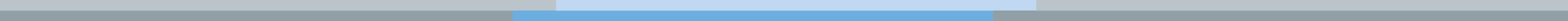 03|12| 2012 ·Almaty
Who am I?
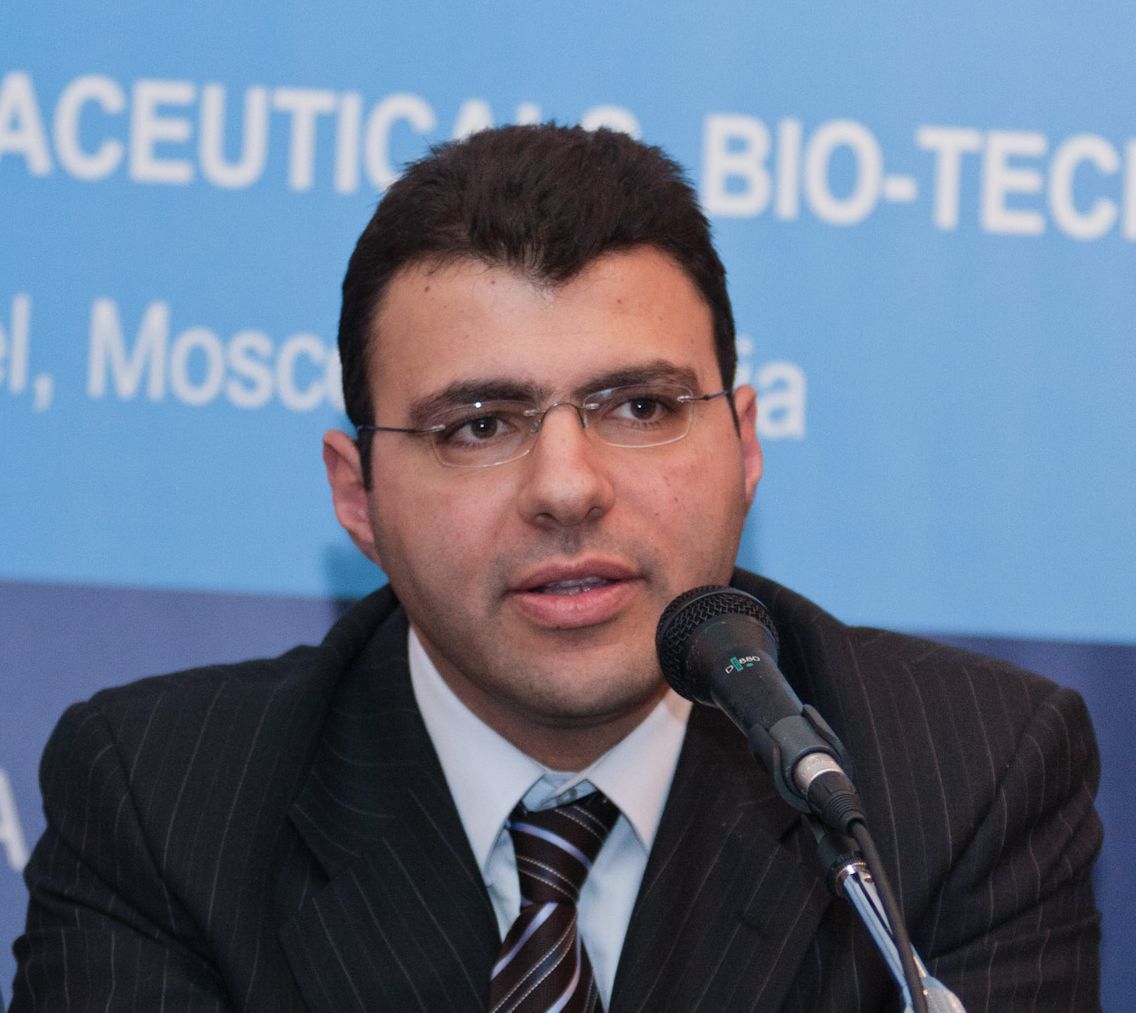 Joseph Antoun
Co-Director, Center for Health Policy at U of Chicago
Health Systems, Leadership and Negotiation

Professor of Health Policy at Buck Institute in California

CEO of Health Systems Reform (HSR)

Research Fellow at London School of Economics

MD, MS, MPP: Harvard, Hopkins, St Joseph
Creative University of the 21st Century
My angle of interest is:  
‘What type of healthcare professionals do we need to develop for the 21st century?’
Shall we develop technocrats when we need technocratic -leaders in healthcare?
Shall we develop local experts or global ones?
Shall we develop specialists or general practitioners
Are we matching supply of healthcare workforce with demand based socio-epidemiological determinants?
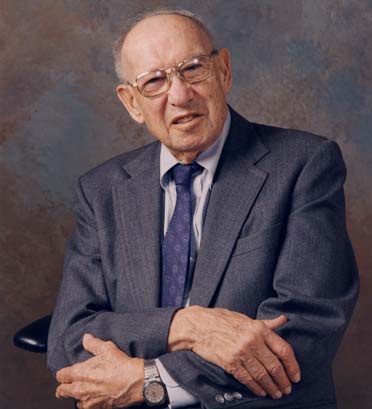 “The best way to predict the future is to create it.”
	        		      Peter Drucker
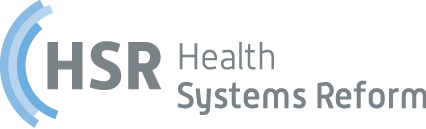 world class expertise for local solutions . www.healthsystemsreform.com
Building Technocratic–Leaders in Healthcare
Leadership in Healthcare
Negotiation in Healthcare
Communications (+English or Medical English)
Global Health
Technology in healthcare
Health Economics
Health Financing & Insurance
Health System Management
Cost-Effectiveness Analysis
Health Policy and Advocacy
Health Systems & Systems Reform
AMA and      Obama Reform
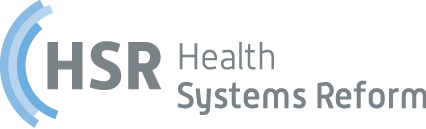 world class expertise for local solutions . www.healthsystemsreform.com
Example: Double Burden of Diseases in Transitioning Countries
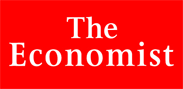 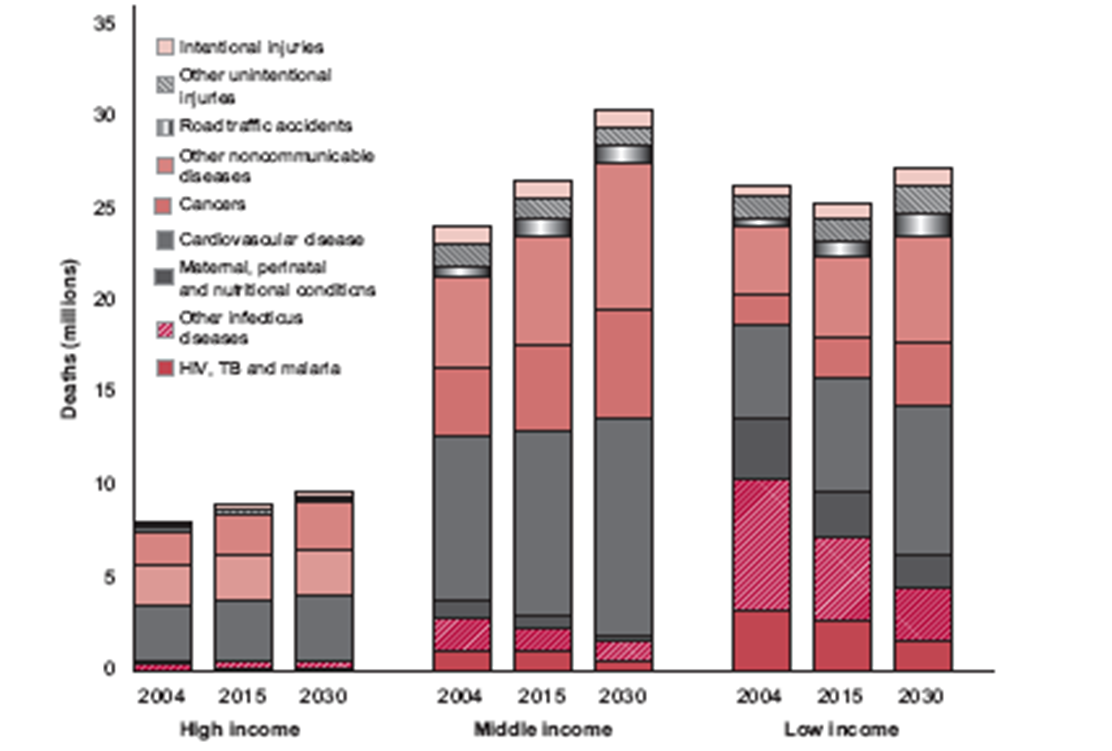 December 13th, 2003
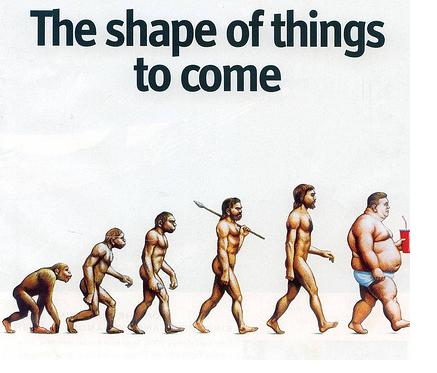 The shape of things that are here!!
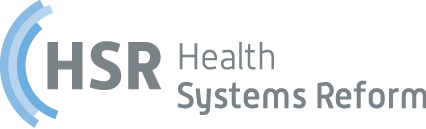 world class expertise for local solutions . www.healthsystemsreform.com
Health Policy Studies in the US
n engl j med 364;8 nejm.org February 24, 2011
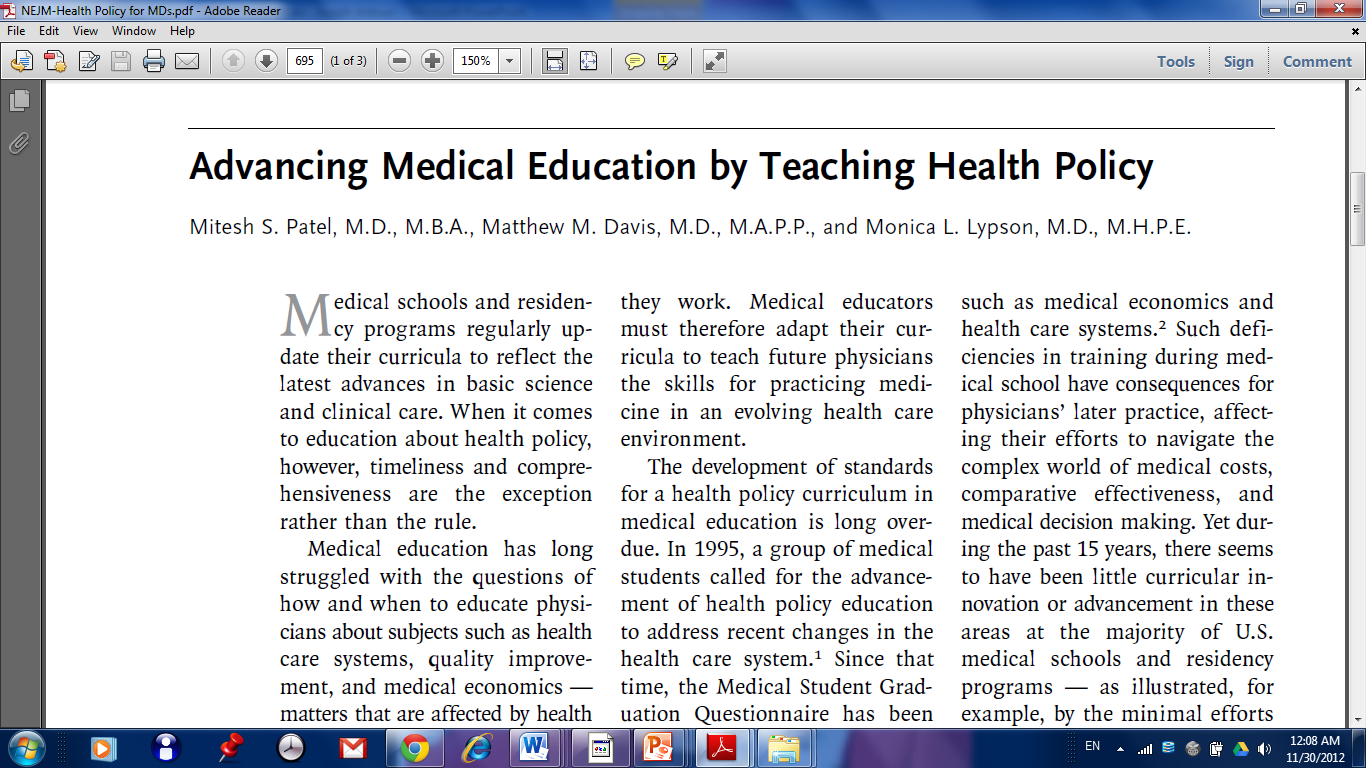 D. Mou, et al., "The State of Health Policy Education in U.S. Medical Schools," n engl j med, March 10, 2011 364:e19
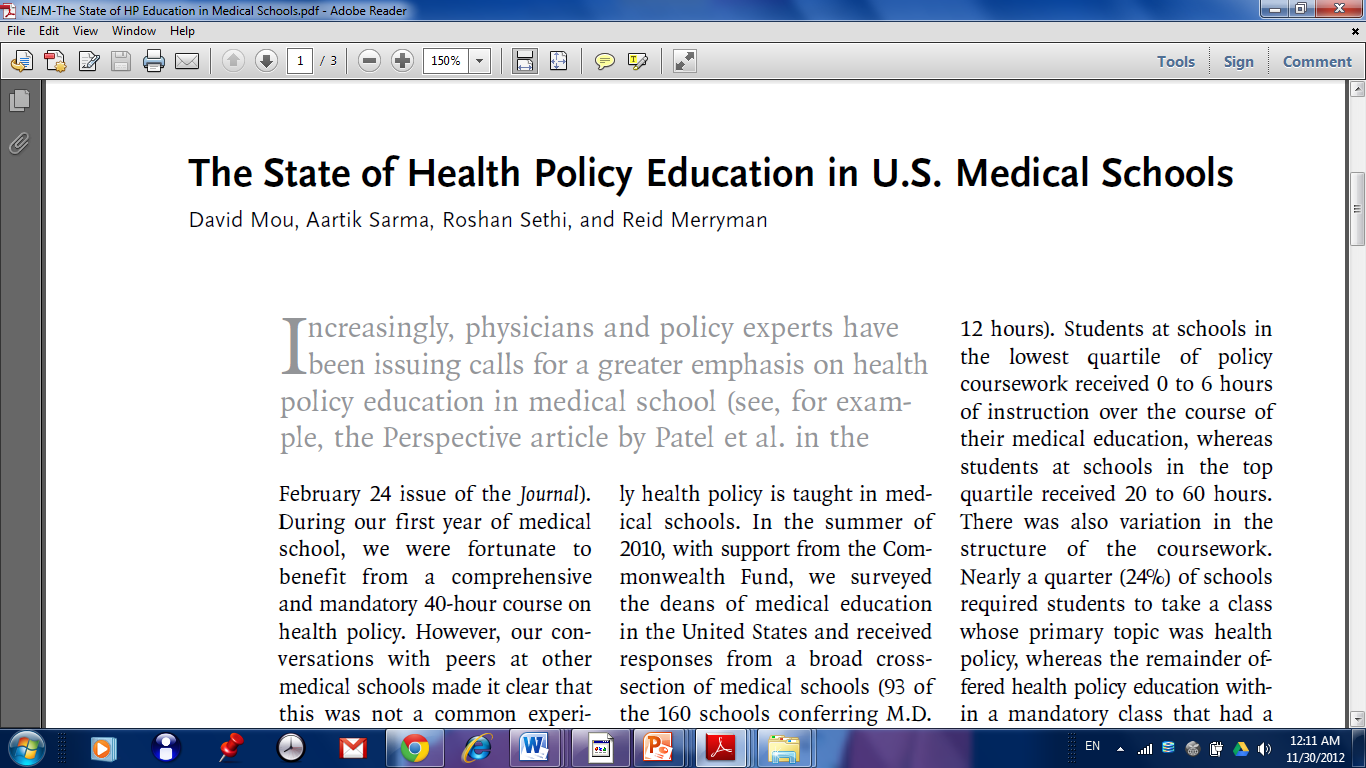 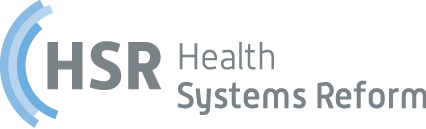 world class expertise for local solutions . www.healthsystemsreform.com
The Knowledge Cycle & Research Capabilities within a 21st Century University
International
Local
Transferability & Knowledge Adaptation
Knowledge Translation
Evidence Based Decision Making
Knowledge Generation
Implementation
Research
Local Research & Knowledge Generation
Review
Reform
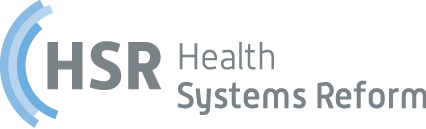 world class expertise for local solutions . www.healthsystemsreform.com
In Conclusion
Healthcare currently requires new skills beyond the biomedical approach to care.

Physicians are at the center of the healthcare transaction and main drivers of health system costs and health outcomes: should be trained as leaders in healthcare

Arabs call a physician ‘the Wise’…. it is time to train them as such!
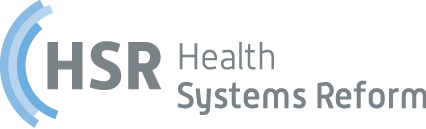 world class expertise for local solutions . www.healthsystemsreform.com
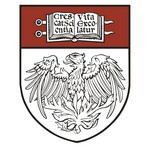 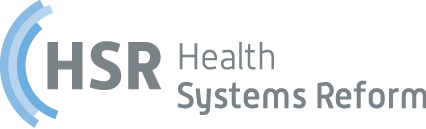 World class expertise for local solutions
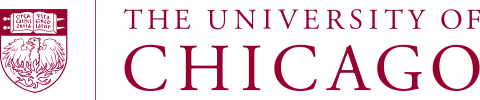 Thank you!
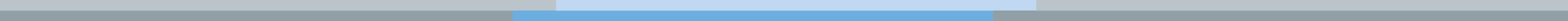 02|12| 2012 ·Almaty